Radioactive Ion Beams
CW
0.5 MW (for protons)
1 GeV (for protons)
p to U
May 2011, CAS, Bilbao
Chiara,  Manuel, Adam, Hui
Contents
Frag vs ISOL 
Overview & Layout
Components:
Superconducting Drive beam cyclotron (RF,cryo,magnets)
Target
Stripping / cooling
Spectrometer
RFQ (-> possible exit to low-E experiment)
Post-acceleration cyclotron
Instrumentation
Conclusion
May 2011, CAS, Bilbao
Chiara,  Manuel, Adam, Hui
Fragmentation vs ISOL
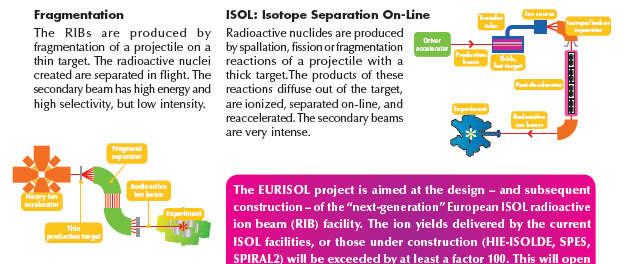 ISOL: 
Compact and flexible
Wide variety of users
Possible upgrade for fragmentation machine
ISOL
1
May 2011, CAS, Bilbao
Chiara,  Manuel, Adam, Hui
Beams of Ions from the Gigavolt – Megawatt Advanced Cyclotron
Proton source
RFQ
Target
Stripper
Spectrometer
RFQ
Transfer line
Reduce costs by sharing magnetic field
Superconducting main+trim coils for power saving
2
May 2011, CAS, Bilbao
Chiara,  Manuel, Adam, Hui
Beams of Ions from the Gigavolt – Megawatt Advanced Cyclotron(BIGMAC)
RFQ
Proton source
Target
Drive beam
High energy experiments
/ fragmentation
Radioactive beam
Stripper
Injection (bend or tune energy)
RFQ
Spectrometer
Low energy experiments
3
May 2011, CAS, Bilbao
Chiara,  Manuel, Adam, Hui
Sector magnets
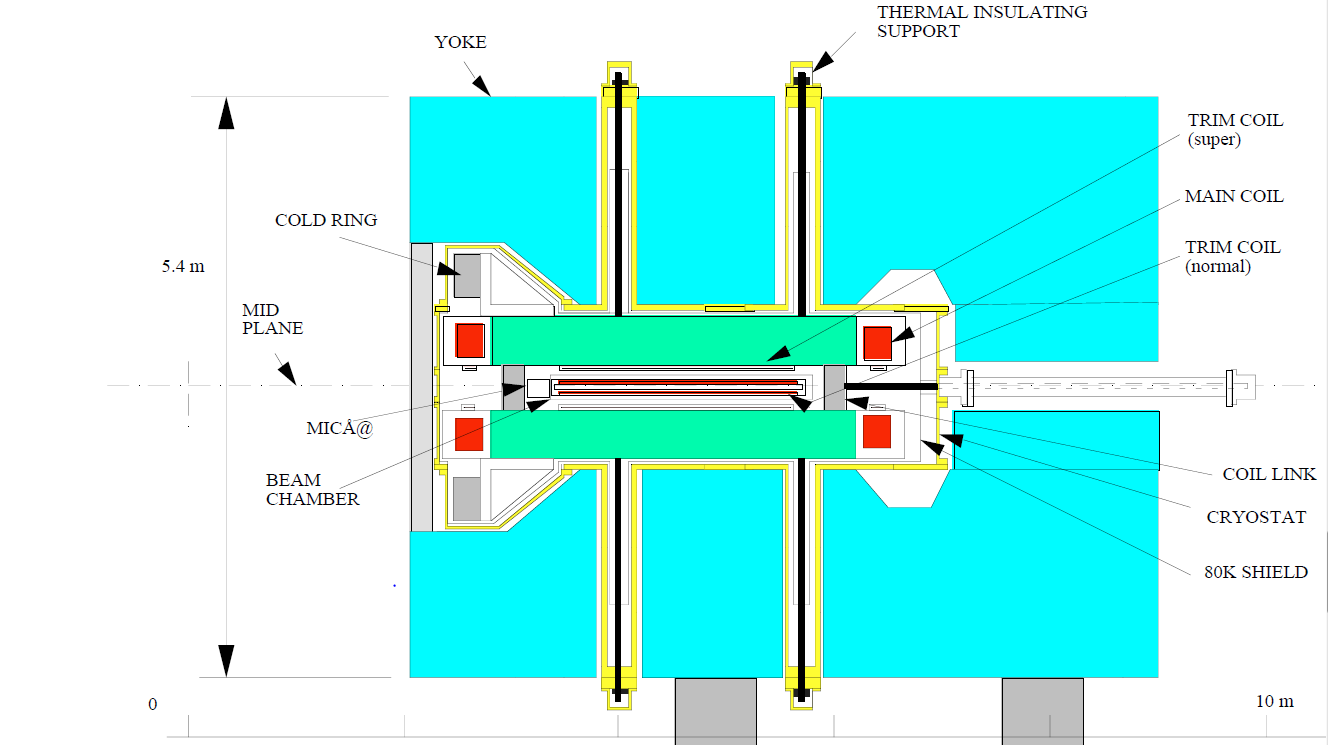 Field strength 3T
Extraction radius 1.5m
Magnet radius 3m
Height 6m
Protons to 1 GeV
Radioactive ions to ~100 MeV / u
Based on RIKEN magnets
Adapted for dual beam chamber
4
May 2011, CAS, Bilbao
Chiara,  Manuel, Adam, Hui
RF resonators
Independent systems for protons and RIs
100 MHz resonators for protons
Tunable 20-50 MHz for RI.
4 cavities for acceleration
1 for flat-topping (increase long. acceptance)
Independent powering (tetrodes)
5
May 2011, CAS, Bilbao
Chiara,  Manuel, Adam, Hui
Extraction
Movable stretched-wire septum (up to 150 kV)
Beam channel 15 mm
Off-center injection for Betatron oscillations
Extraction loss 0.01%
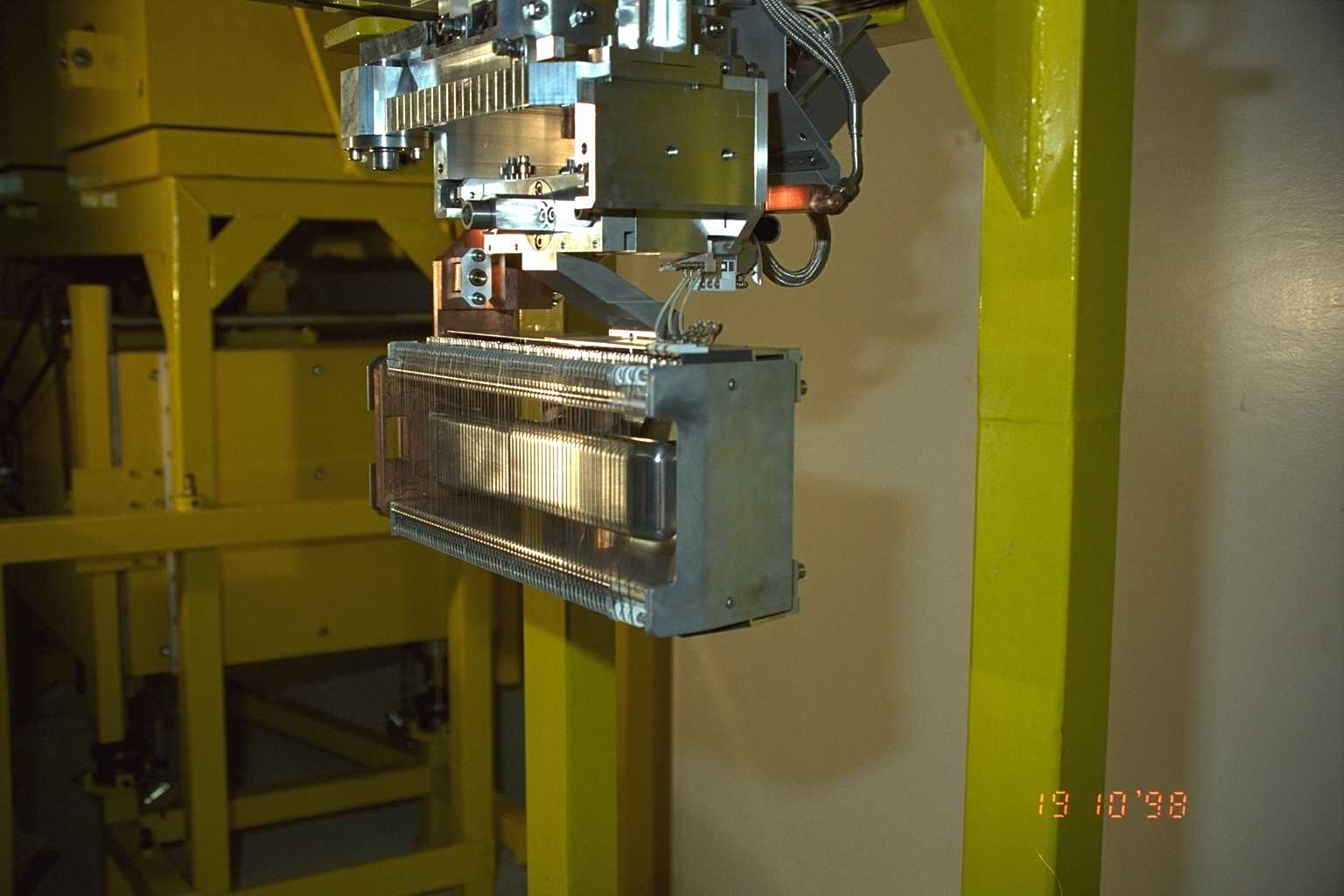 6
May 2011, CAS, Bilbao
Chiara,  Manuel, Adam, Hui
Target, stripping, separation
TARGET
Rotating target: different target materials, change target in case of damage





Remote handling   
Helium gas cooling
STRIPPING
Foil stripper (rotating)
Laser stripping
SEPARATION
Dipole spectrometer
Beam dumps 
Slit + collimators
7
May 2011, CAS, Bilbao
Chiara,  Manuel, Adam, Hui
Instrumentation
collector
Drive beam: 
Current transformers
Faraday cups (for commissioning)
Feschenko monitor
Beam loss monitors
Wire scanner (low intensity only)
Electron jet scanner

Transfer lines: BPMs, BLMs, residual gas ionisation PMT

RI beam: OTR screen (possible pepperpot)

Radiation monitors
p+
H0
e- gun
Scintillator
8
May 2011, CAS, Bilbao
Chiara,  Manuel, Adam, Hui
Conclusion
Multipurpose
Solid state physics & biology
Medical isotope production
Nucleosynthesis for astrophysics
Compact
Efficient
Low cost
i’m lovin’ it…
9
May 2011, CAS, Bilbao
Chiara,  Manuel, Adam, Hui